PHY 712 Electrodynamics
10-10:50 AM  MWF  Olin 103

Notes for Lecture 25:
Continue reading Chap. 9
Electromagnetic waves due to specific sources
Dipole radiation examples
Radiation from antennas
03/20/2024
PHY 712  Spring 2024-- Lecture 25
1
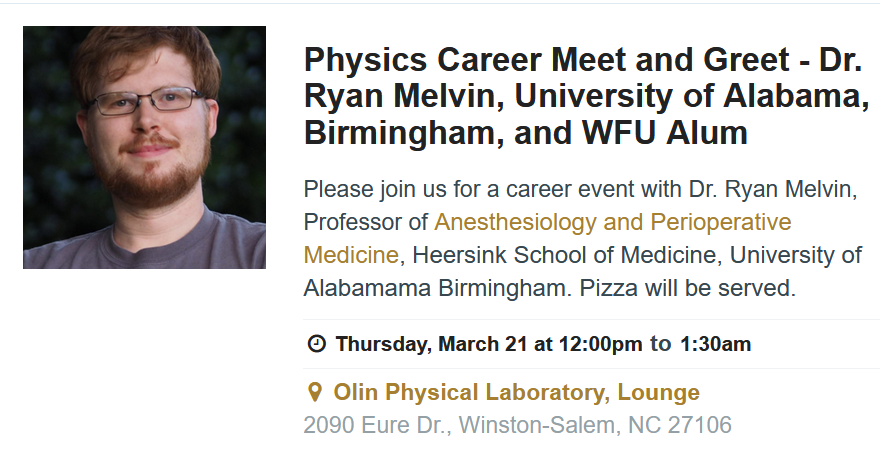 03/20/2024
PHY 712  Spring 2024-- Lecture 25
2
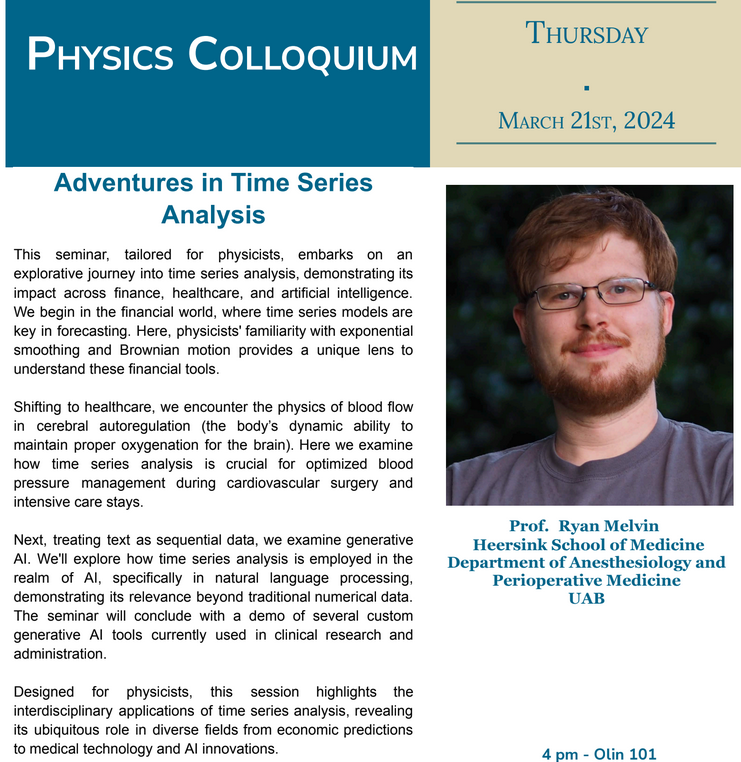 4 PM Olin 101
03/20/2024
PHY 712  Spring 2024-- Lecture 25
3
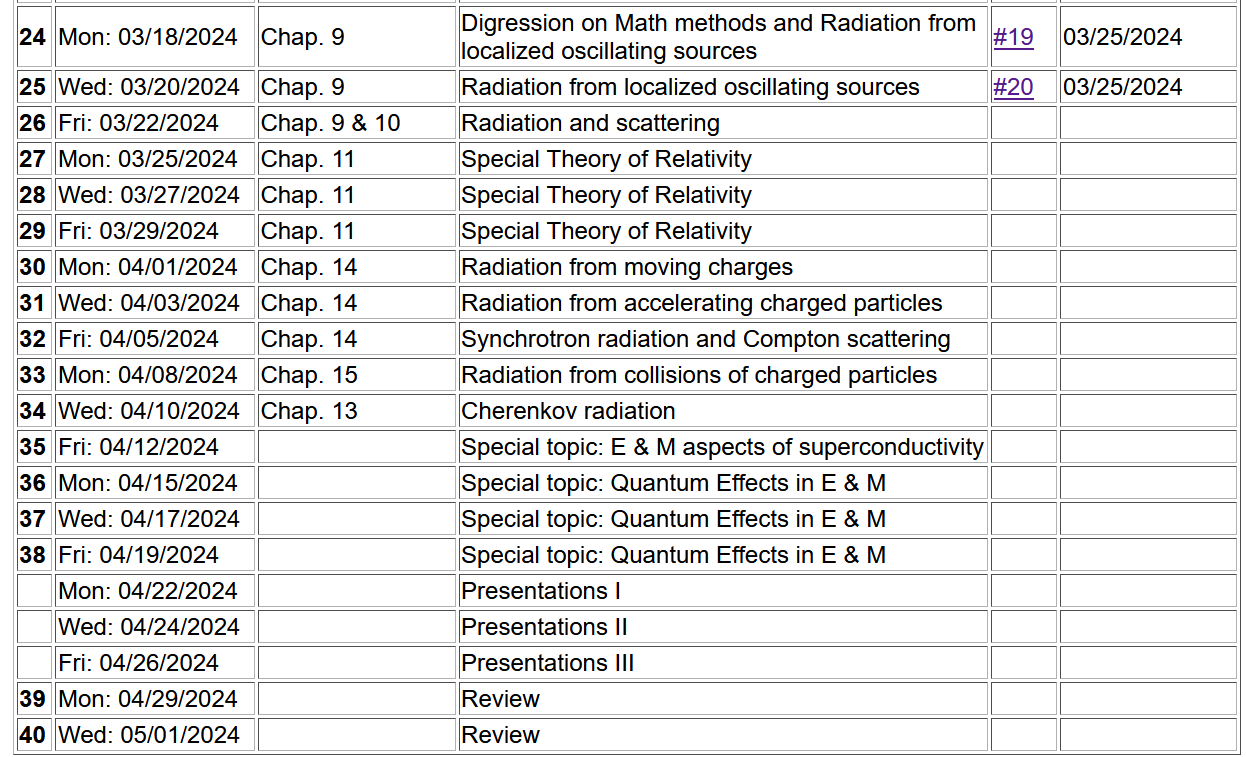 03/20/2024
PHY 712  Spring 2024-- Lecture 25
4
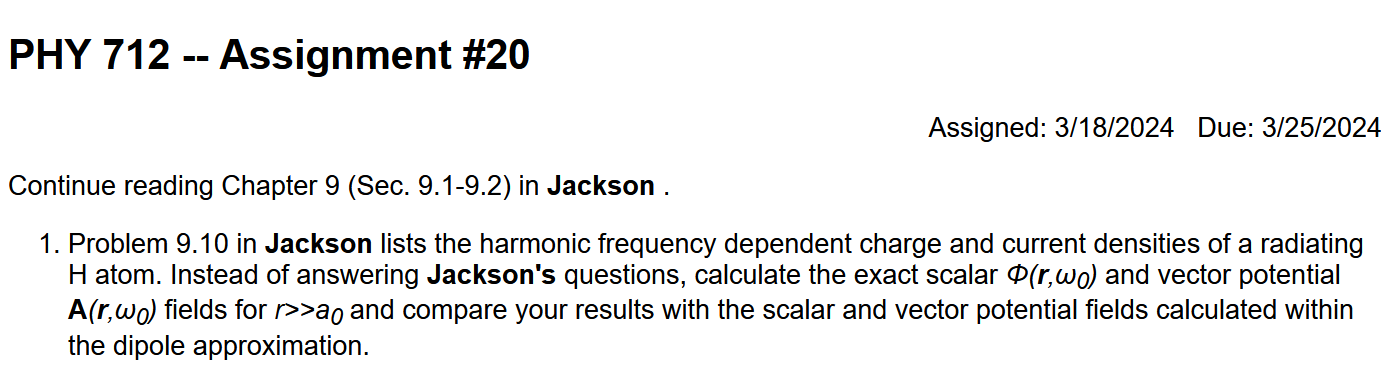 03/20/2024
PHY 712  Spring 2024-- Lecture 25
5
Electromagnetic waves from time harmonic sources
03/20/2024
PHY 712  Spring 2024-- Lecture 25
6
Electromagnetic waves from time harmonic sources – continued:
Why is this result so different from the Liénard-Wiechert case?
03/20/2024
PHY 712  Spring 2024-- Lecture 25
7
Important results from last time – EM waves from time harmonic sources – open isotropic boundaries
03/20/2024
PHY 712  Spring 2024-- Lecture 25
8
03/20/2024
PHY 712  Spring 2024-- Lecture 25
9
Example radiation source  -- exact results for r>>R:
03/20/2024
PHY 712  Spring 2024-- Lecture 25
10
Example radiation source – continued --
Note that the continuity of charge and current must be  satisfied.     For the Fourier amplitudes, the relations are as below:
Jackson’s clever trick for
           dipole moment --
03/20/2024
PHY 712  Spring 2024-- Lecture 25
11
Example of radiation source
From the analysis valid for  kr>>1 and kR<<1:
03/20/2024
PHY 712  Spring 2024-- Lecture 25
12
More details --
Correct when this term is negligible.
03/20/2024
PHY 712  Spring 2024-- Lecture 25
13
[Speaker Notes: An example of using the spherical harmonic expansion to analyze “exact” expressions for the scalar and vector potentials.]
Example continued
For kR=1
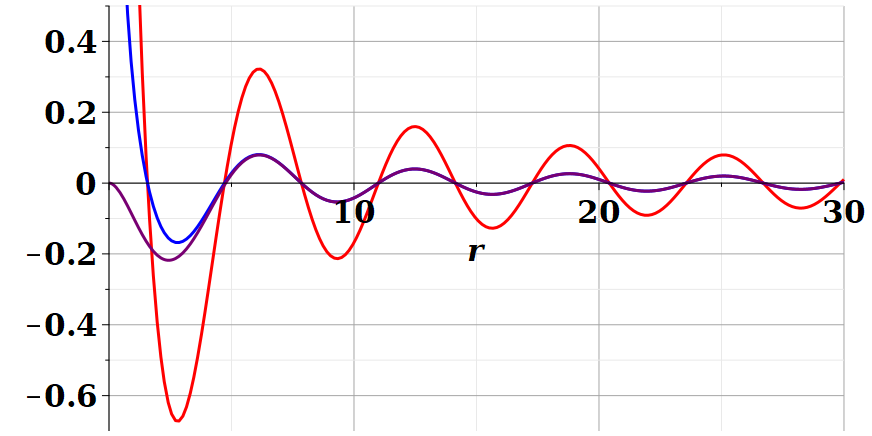 Dipole approximation
Re(Ã(r,w))
/R
exact
Blue curves represent long range part of exact expression
For kR=0.1
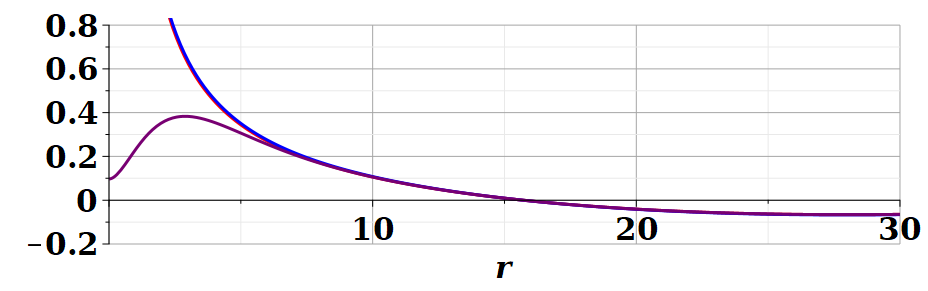 Dipole approximation
Re(Ã(r,w))
exact
/R
03/20/2024
PHY 712  Spring 2024-- Lecture 25
14
[Speaker Notes: Comparing the values of the vector potential calculated using the asymptotic expansion (rinfinity) with the exact evaluation.   You see that the difference occurs only within the source extent.]
Continued review of dipole results --
03/20/2024
PHY 712  Spring 2024-- Lecture 25
15
Review:
Electromagnetic waves from time harmonic sources – continued:
03/20/2024
PHY 712  Spring 2024-- Lecture 25
16
[Speaker Notes: In the long wavelength limit, the dipole approximation is numerically close to the physical situation.]
Review:
Electromagnetic waves from time harmonic sources – continued:
03/20/2024
PHY 712  Spring 2024-- Lecture 25
17
[Speaker Notes: Continued analysis of vector and scalar potential fields following Jackson Section 9.2.]
Properties of dipole radiation field for kr >>1:
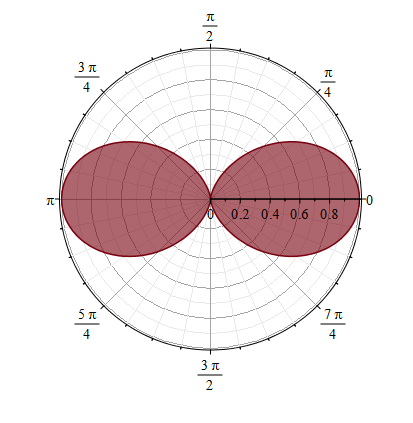 z
Example:
r
q
p
E
Note that vectors r, E, B are mutually orthogonal
y
x
03/20/2024
B
PHY 712  Spring 2024-- Lecture 25
18
[Speaker Notes: Geometric properties of dipolar fields.]
Alternative approach
03/20/2024
PHY 712  Spring 2024-- Lecture 25
19
[Speaker Notes: Up to now, we have worked with the exact spherical harmonic expansion, evaluating the results in certain limits.    Now consider analyzing the Green’s function integral directly without use of Bessel functions.    You may recognize this treatment as the Born approximation encountered in quantum mechanical scattering theory.]
For our example:
Results equivalent to Bessel function expansion in the limit kr  ∞.
03/20/2024
PHY 712  Spring 2024-- Lecture 25
20
[Speaker Notes: This approach is similar to the Bessel function expansion if more terms were used.]
r
Other radiation sources using 
``alternative approach’’
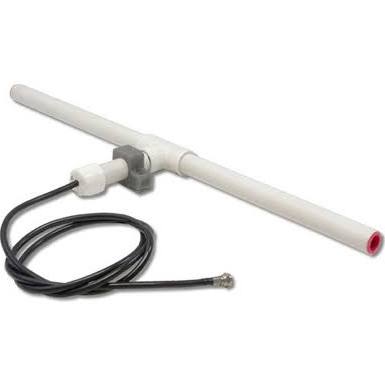 z
q
Linear center-fed antenna
d/2
Lecture 25 concluded here.
03/20/2024
PHY 712  Spring 2024-- Lecture 25
21
[Speaker Notes: Up to now, we have been thinking about sources on the atomic scale.    The analysis also works for macroscopic sources such as antennas.    This example which follows your textbook is called a center fed antenna.]
Alternative approach – linear center-fed antenna continued
03/20/2024
PHY 712  Spring 2024-- Lecture 25
22
[Speaker Notes: Analyzing the vector potential in this “Born” approximation, we obtain an analytic result for the radiation distribution.]
Alternative approach – linear center-fed antenna continued
03/20/2024
PHY 712  Spring 2024-- Lecture 25
23
[Speaker Notes: The radiation pattern is quite sensitive to the relationship between the antenna length d and the wavelength of the radiation.]
Alternative approach – linear center-fed antenna continued
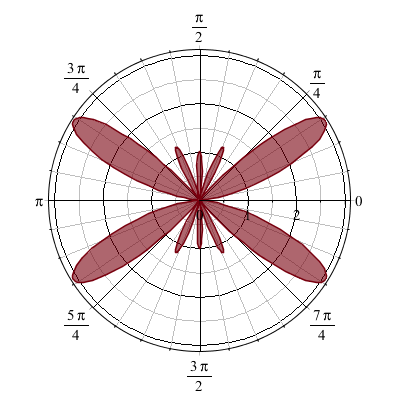 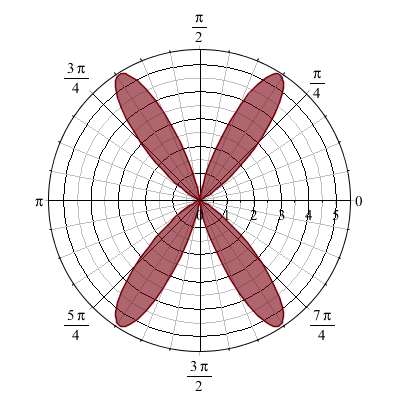 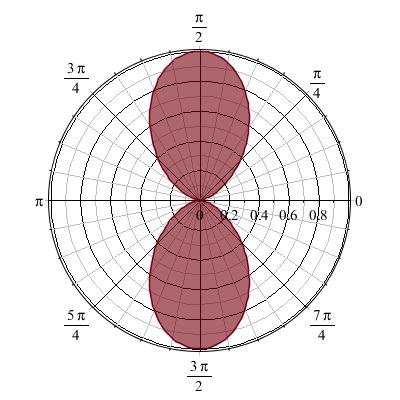 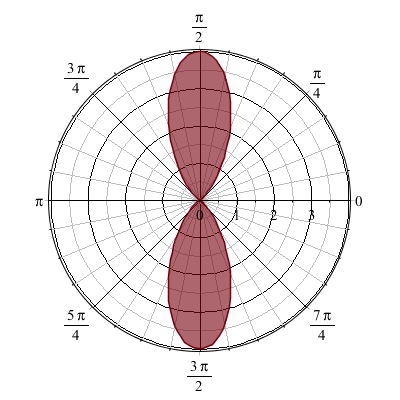 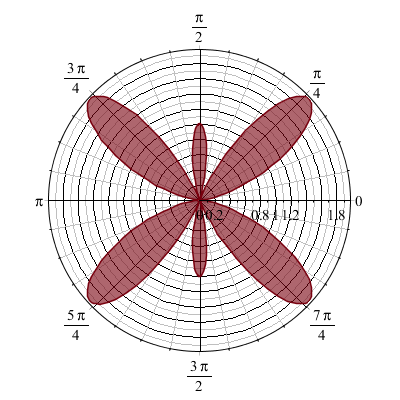 kd=p                  2p                   3p                   4p                 5p
Interesting patterns for special values of kd
03/20/2024
PHY 712  Spring 2024-- Lecture 25
24
[Speaker Notes: Here are some polar plots of the radiation patterns for various cases.]
Some details --
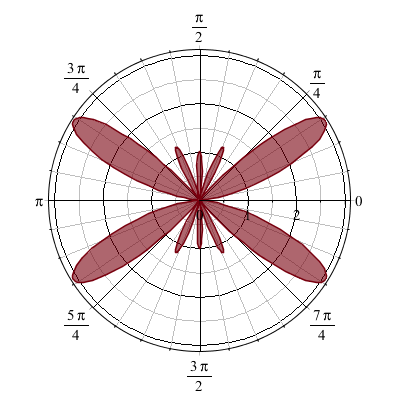 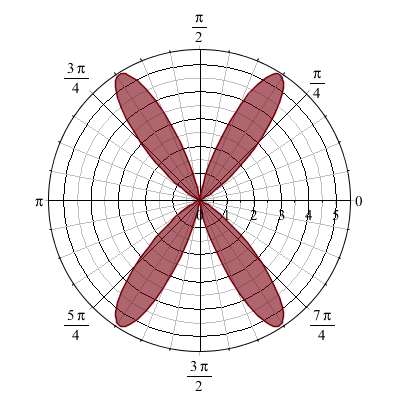 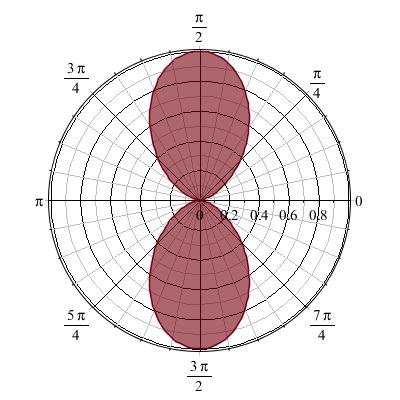 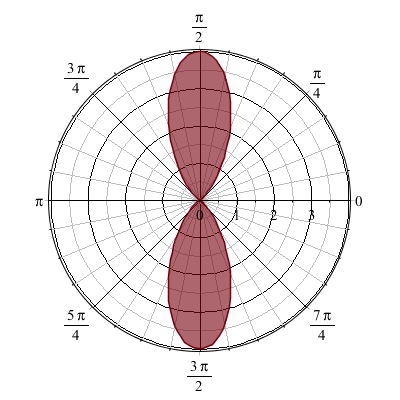 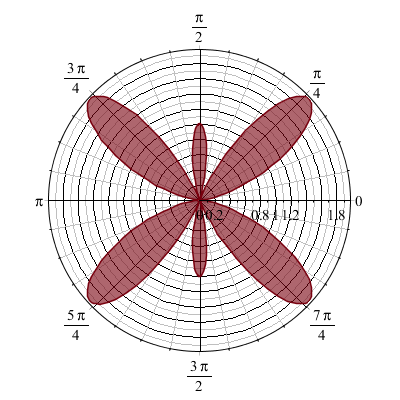 kd=p                  2p                   3p                   4p                 5p
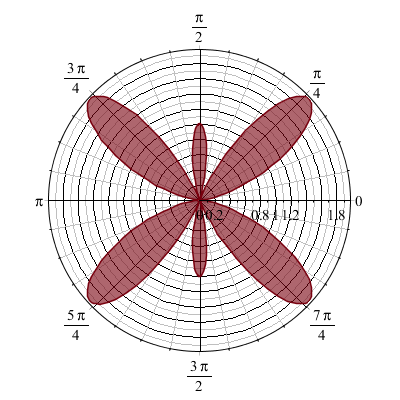 Polar plot:
Angle indicates values of theta

Radius indicates value scaled to 1.
q
03/20/2024
PHY 712  Spring 2024-- Lecture 25
25
Next time – we will consider the effects of multiple antennas (antenna arrays including interference effects) and radiation due to light scattering (from Chapter 10 of your textbook).
03/20/2024
PHY 712  Spring 2024-- Lecture 25
26